Wheldrake with Thorganby CE Primary School
Curriculum Overview
Long Term Planning

Year 2

Cycle A
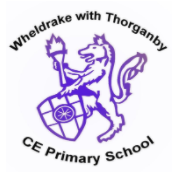 AUTUMN 1


SUPERHEROES


How Can I Be A Super Me?
AUTUMN 2


WOODLAND


What’s hiding in the woods?
SPRING 1


ANTARCTICA


How can Penguins Survive in Antarctica?
SPRING 2


WHELDRAKE


Has Our Village Always Looked This Way?
SUMMER 1


PLANTS


What Does a Plant Need?
SUMMER 2


CHOCOLATE


Where Does Chocolate Come From?